Poster Headline Goes Here – Replace This Text With Your Title. Paste Without Formatting if Copying From Another Document
Johanna Marguilkes,1 Marianne Stregner,2 Evgeni Hrsarbia,2 Marstens Davis,3 Bridget Barathian Rogers,1 and Arthur Regalion4
1National Institute of Biomedical Imaging and Bioengineering, Bethesda, USA 2Allen Institute for Artificial Intelligence, Seattle, USA 3Center for Artificial Intelligence & Robotics, Bangalore, India, 
4Center for the Future of Surgery, La Jolla, USA
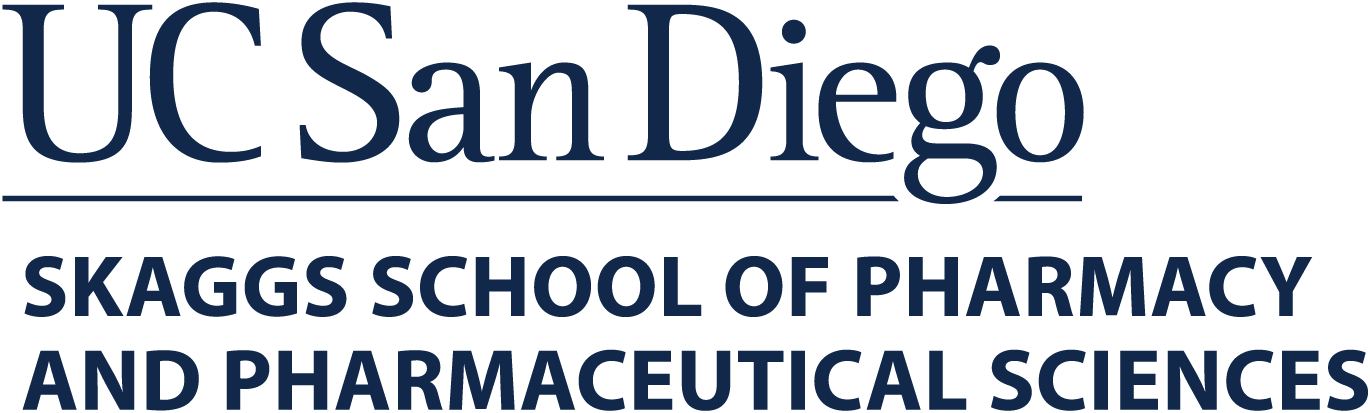 Abstract
Click here to insert your text. If you are pasting from another document or program, use the Paste Special command and paste without formatting. This will preserve the type style of this template. If you use the standard paste command, you will bring in the formatting of the source material, and will have to then change it to match this template.

This text box will automatically re-size to your text. To turn off that feature, right click inside this box and go to Format Shape, Text Box, Autofit, and select the “Do Not Autofit” button.

This text is Calibri and at this size is easily read from 5 feet away. Zoom out to 100% to preview what this will look like on your printed poster. We recommend keeping the type black for readability.
Introduction
Click here to insert your text. If you are pasting from another document or program, use the Paste Special command and paste without formatting. This will preserve the type style of this template. If you use the standard paste command, you will bring in the formatting of the source material, and will have to then change it to match this template.

This text box will automatically re-size to your text. To turn off that feature, right click inside this box and go to Format Shape, Text Box, Autofit, and select the “Do Not Autofit” button.

This text is Calibri and at this size is easily read from 5 feet away. Zoom out to 100% to preview what this will look like on your printed poster. We recommend keeping the type black for readability.
Materials and Methods
Click here to insert your text. If you are pasting from another document or program, use the Paste Special command and paste without formatting. This will preserve the type style of this template. If you use the standard paste command, you will bring in the formatting of the source material, and will have to then change it to match this template.

This text box will automatically re-size to your text. To turn off that feature, right click inside this box and go to Format Shape, Text Box, Autofit, and select the “Do Not Autofit” button.

This text is Calibri and at this size is easily read from 5 feet away. Zoom out to 100% to preview what this will look like on your printed poster. We recommend keeping the type black for readability.
Results
Click here to insert your text. If you are pasting from another document or program, use the Paste Special command and paste without formatting. This will preserve the type style of this template. If you use the standard paste command, you will bring in the formatting of the source material, and will have to then change it to match this template.

This text box will automatically re-size to your text. To turn off that feature, right click inside this box and go to Format Shape, Text Box, Autofit, and select the “Do Not Autofit” button.

This text is Calibri and at this size is easily read from 5 feet away. Zoom out to 100% to preview what this will look like on your printed poster. We recommend keeping the type black for readability.
Sample Chart. Label text
Conclusion 
Click here to insert your text. If you are pasting from another document or program, use the Paste Special command and paste without formatting. This will preserve the type style of this template. If you use the standard paste command, you will bring in the formatting of the source material, and will have to then change it to match this template.

This text box will automatically re-size to your text. To turn off that feature, right click inside this box and go to Format Shape, Text Box, Autofit, and select the “Do Not Autofit” button.

This text is Calibri and at this size is easily read from 5 feet away. Zoom out to 100% to preview what this will look like on your printed poster. We recommend keeping the type black for readability.
References
[1] R. M. Gupta, I. Newton, I. Sutherland, and Y. R. Wang, "The impact of decentralized configurations on networking," IBM Research, Tech. Rep. 746-13, Dec. 1999.
[2] H. Simon and E. Nehru, "A case for the World Wide Web," in Proceedings of the Workshop on Data Mining and Knowledge Discovery, July 2005.
[3] R. Agarwal, "A methodology for the simulation of e-commerce," in Proceedings of the Symposium on Game-Theoretic Technology, Nov. 2004.
[4] R. Needham and G. Zhou, "Decoupling DNS from access points in suffix trees," in Proceedings of NOSSDAV, Jul. 1991.
[5] F. G. Nehru, "Alamode: Pseudorandom, ubiquitous technology," in Proceedings of the WWW Conference, Jan. 1996.
[6] N. Sasaki, "Probabilistic, optimal symmetries," in Proceedings of PODS, Oct. 1997.
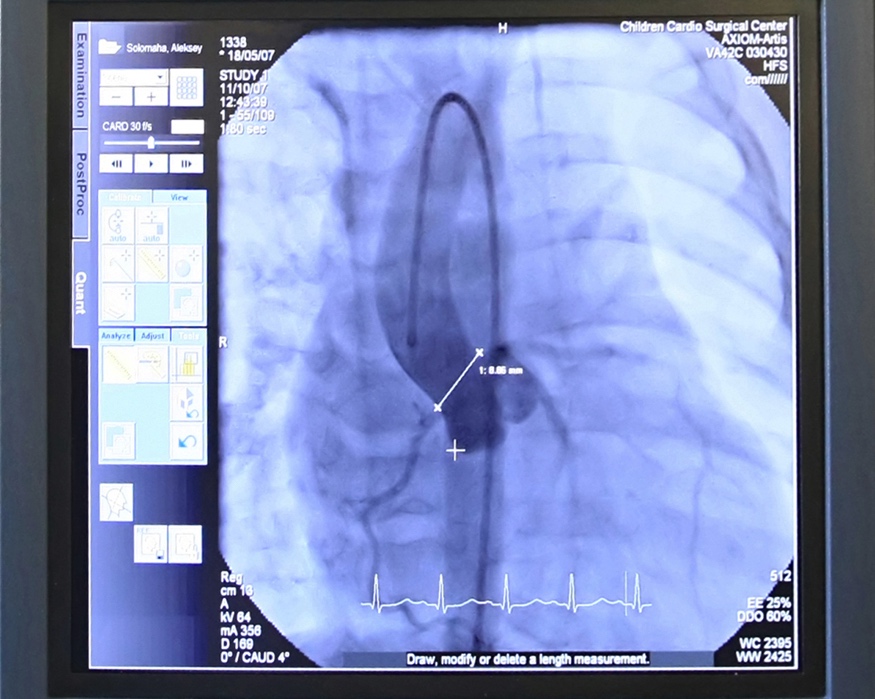 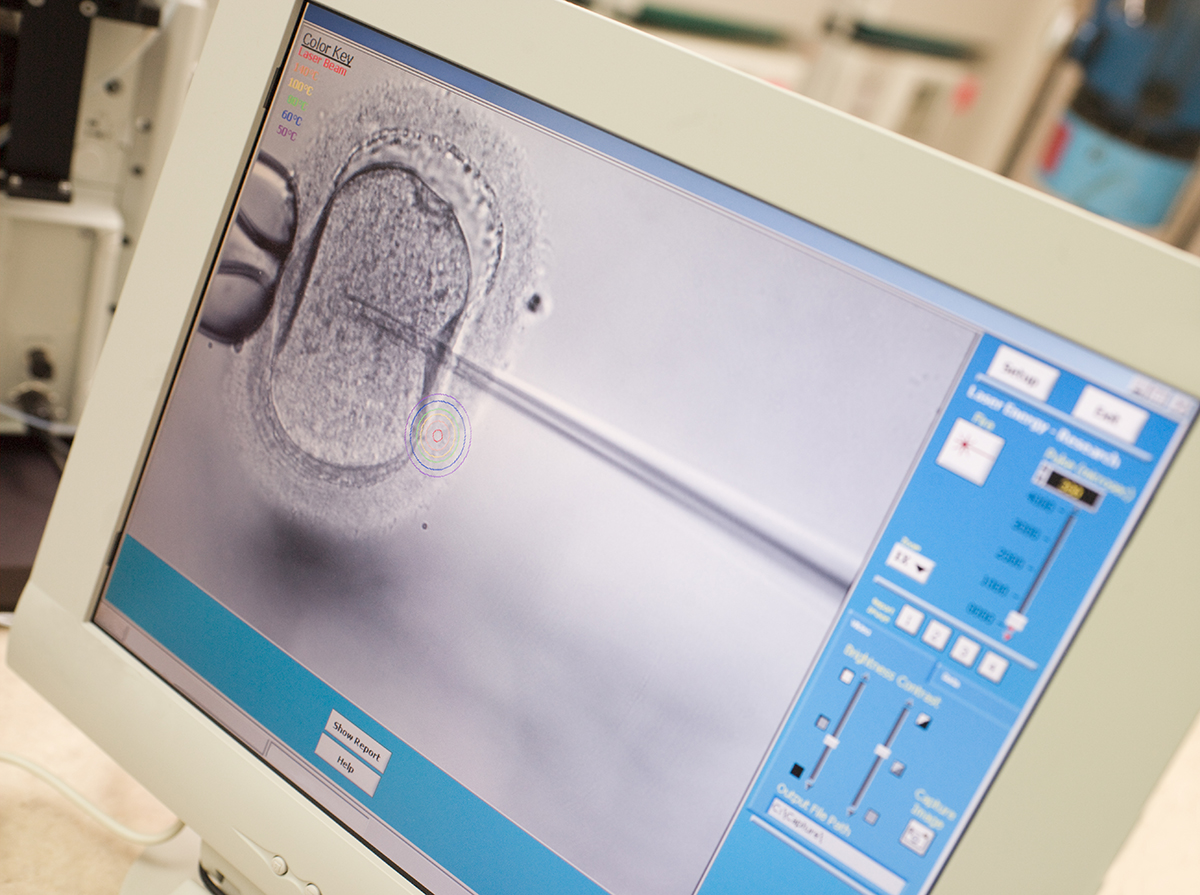 Sample Image. Label text
Sample Image. Label text
Sample Table. Label text